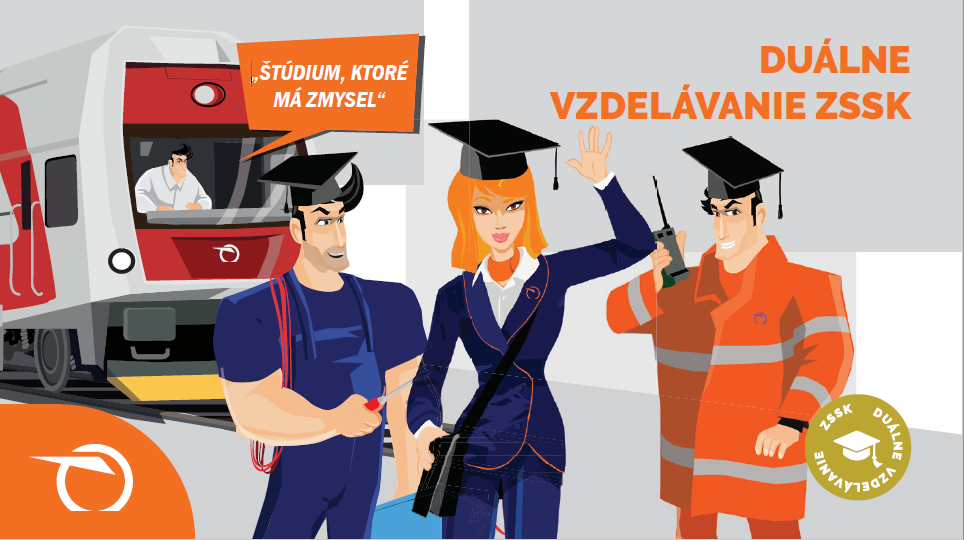 Duálne vzdelávanie ZSSK
Štúdium, ktoré má zmysel
Pridaj sa do tímu ZSSK
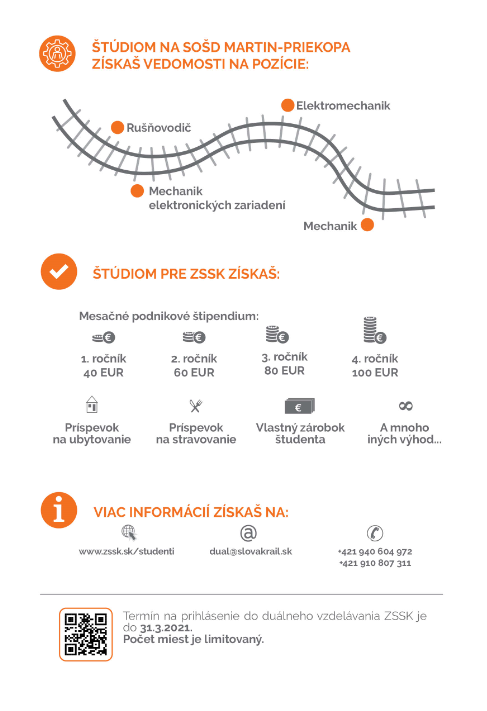 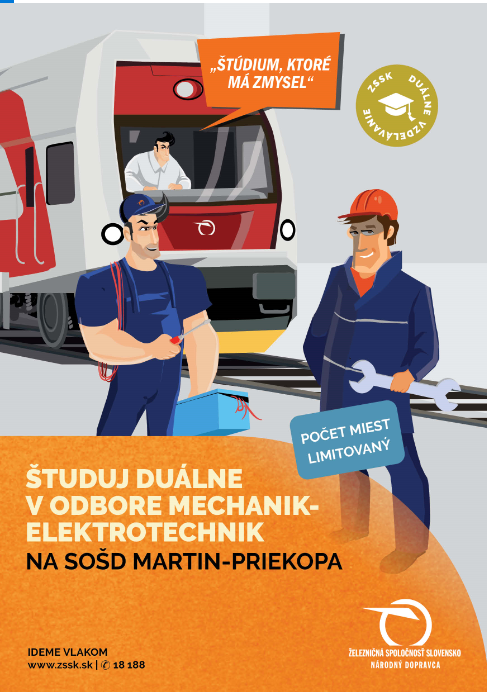 2
Železničná spoločnosť Slovensko - DUAL
Pridaj sa do tímu ZSSK
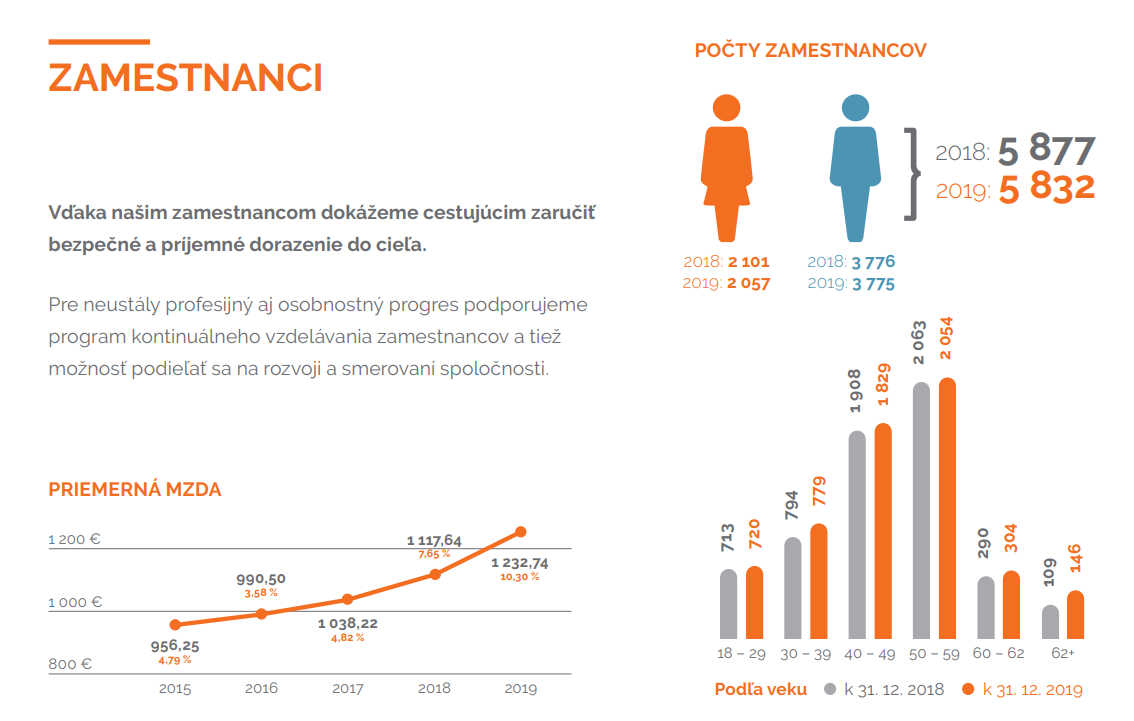 3
Železničná spoločnosť Slovensko - DUAL
Ako sa môžeš pridať? Poď do duálneho vzdelávania
ŠTÚDIUM, KTORÉ MÁ ZMYSEL
V AKOM ODBORE?
v 4-ročnom študijnom odbore s maturitou
2697 K mechanik-elektrotechnik
v SOŠD Martin-Priekopa, Zelená 2

Depo Vrútky
Opravovňa vozňov a stredisko prehliadok a opráv Žilina
Depo Poprad

Počet miest je limitovaný – spolu 15
KDE BUDEŠ PRAXOVAŤ?
NEZABUDNI!
4
Železničná spoločnosť Slovensko - DUAL
Študuj, bav sa a zarábaj v duálnom vzdelávaní
VYUČÍŠ SA PRE PROFESIE
rušňovodič
elektromechanik
mechanik, mechanik elektronických zariadení

pošli žiadosť s vysvedčeniami (koncoročné z 8. ročníka a polročné z 9. ročníka ZŠ) na jednu z adries uvedených v kontaktoch
čakaj na pozvanie na výberové konanie, lekársku prehliadku a psychologické vyšetrenie od pracovníka ZSSK
úspešne urob prijímacie skúšky na SOŠD Martin-Priekopa
ak urobíš úspešne vyšetrenia a skúšky spíšeme s Tebou a Tvojim zákonným zástupcom (rodičom) učebnú zmluvu a zmluvu o budúcej pracovnej zmluve
na začiatku školského roka ťa spolu so školou úspešne privítame v našich radoch


Žiadosť s vysvedčeniami pošli do 31.marca 2021
ČO MÁŠ PRETO UROBIŤ?
NEZABUDNI!
5
Železničná spoločnosť Slovensko - DUAL
Študuj, bav sa a zarábaj v duálnom vzdelávaní
ČO ZÍSKAŠ?
odborné a praktické vzdelanie, s použitím moderných technológií, ukončené maturitnou skúškou
pracovné  návyky, teoretické a praktické zručnosti na pracoviskách ZSSK
prácu v tíme profesionálov – špecialistov ZSSK
podnikové štipendium: 1. ročník 40 Eur/mesiac, 2. ročník 60 Eur; 3. ročník 80 Eur, 4. ročník 100 Eur
odmenu za vyprodukovanú prácu – vlastný zárobok študenta vo vyšších ročníkoch
príspevok na stravu
príspevok na ubytovanie na internáte
bezplatné poskytnutie ochranných osobných pracovných pomôcok
bezplatné absolvovanie lekárskych prehliadok, psychologických vyšetrení, školení, ktoré budeš potrebovať na pracovisku
príspevok na cestu do školy a na pracovisko praktického vyučovania
6
Železničná spoločnosť Slovensko - DUAL
Študuj, bav sa a zarábaj v duálnom vzdelávaní
Žiadosti a vysvedčenia zasielaj na email alebo poštou
KONTAKTNÉ OSOBY
Mgr. Martina Hlavatá, HR špecialista senior
Rožňavská 1, 832 72 Bratislava 3,
alebo na tel. čísle: +421 940 604 972
e-mail: dual@slovakrail.sk
 

Bc. Ivana Trenčáková, HR partner senior
Zelená 2, 036 08 Martin Priekopa
alebo na tel. čísle: +421 910 807 311
e-mail: dual@slovakrail.sk
7
Železničná spoločnosť Slovensko - DUAL
O spoločnosti
Národný dopravca
Ako nás rozoznáte
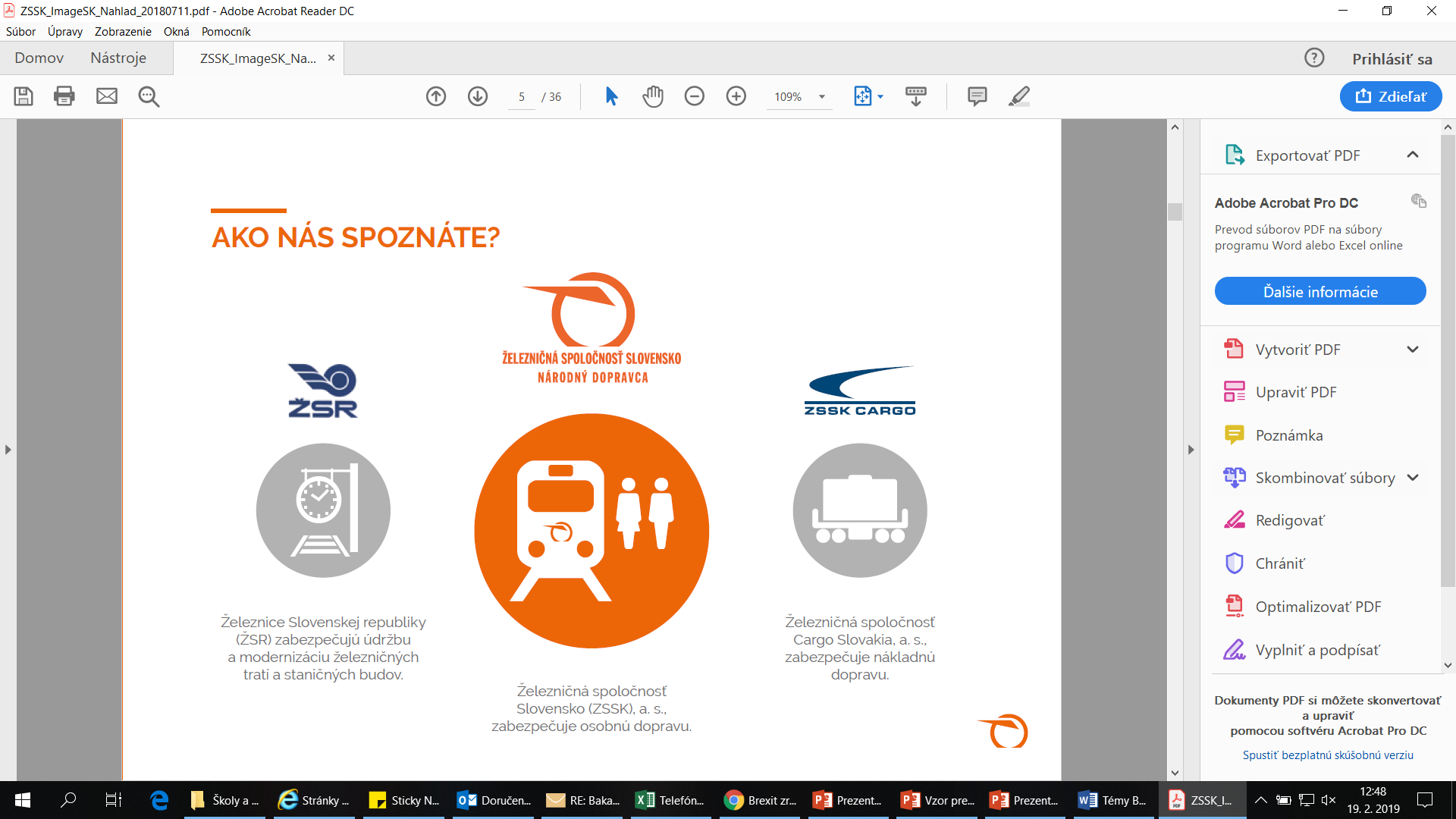 9
Železničná spoločnosť Slovensko
Kto sme
Sme stabilný zamestnávateľ s históriou siahajúcou do roku 1848
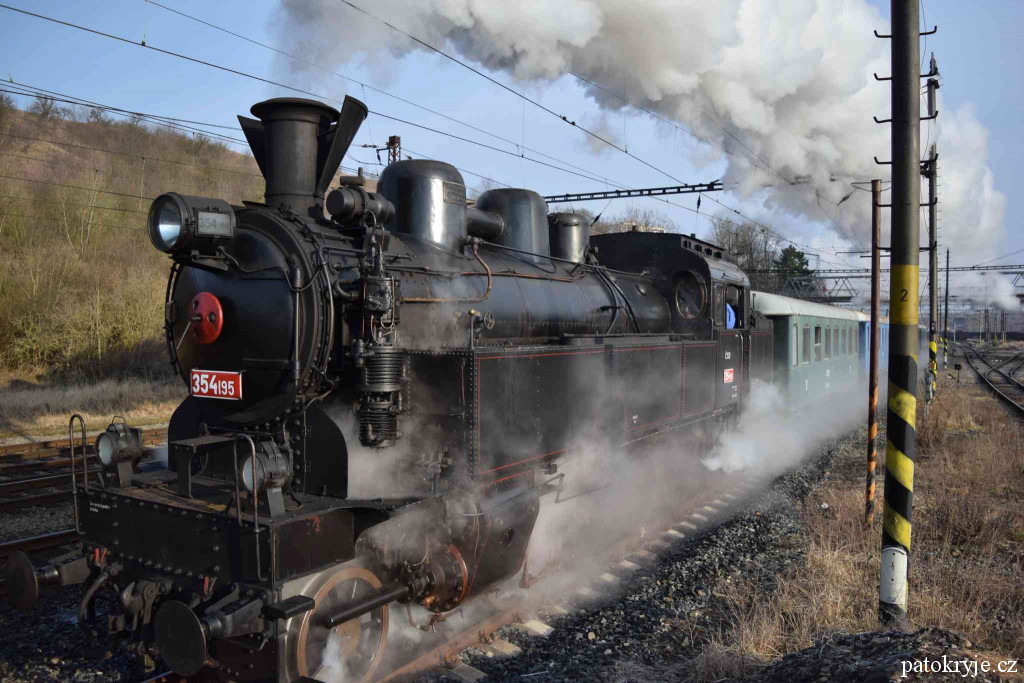 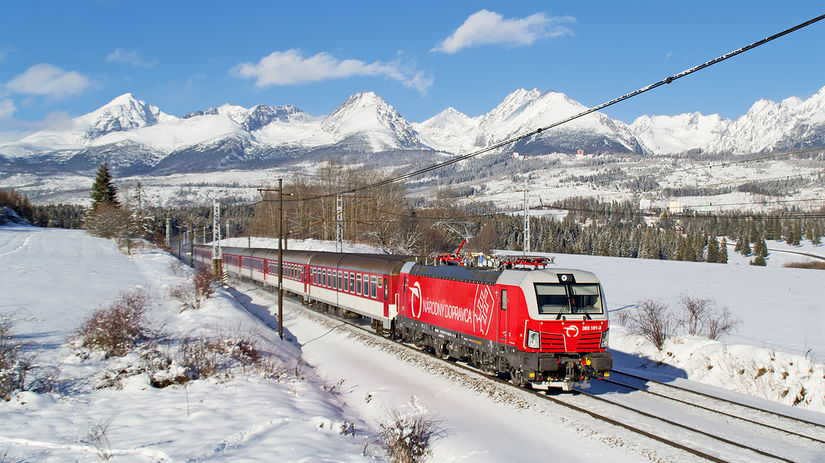 ideme vlakom
10
Železničná spoločnosť Slovensko
Kto sme
Národný dopravca a líder v železničnej mobilite na Slovensku
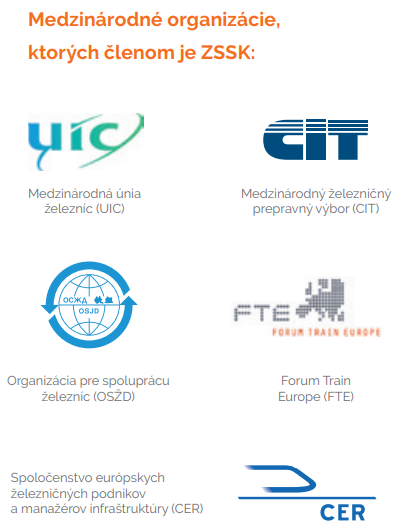 Obsluhujeme celkom 708 staníc a zastávok
Integrujeme sa v rámci integrovaných dopravných systémov na Slovensku
Väčšinu vlakov ZSSK prevádzkuje v rozsahu štátnej objednávky
Okrem štátnej objednávky firma prevádzkuje aj IC vlaky ZSSK - fungujú ako komerčný produkt
Spájame Slovensko s celou Európou a so svetom
11
Železničná spoločnosť Slovensko
[Speaker Notes: * Štátna objednávka je dotovanou službou na základe Zmluvy o dopravných službách vo verejnom záujme]
Kto sme
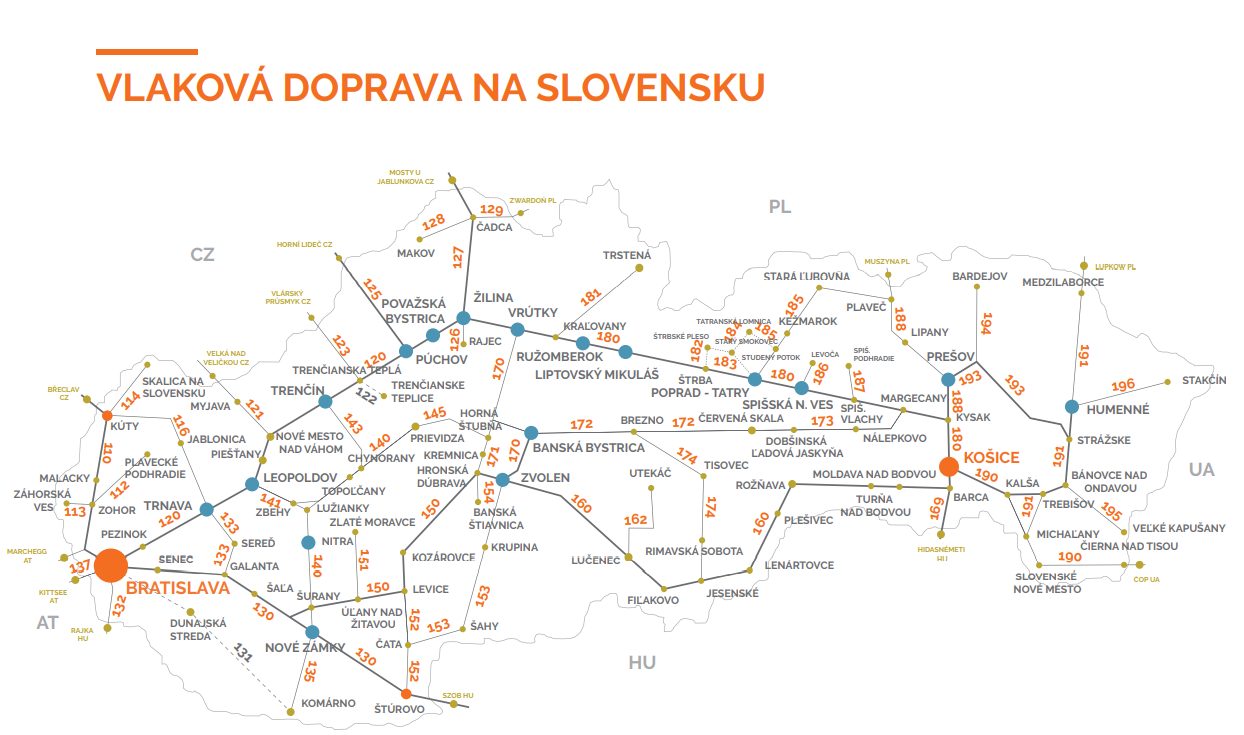 12
Železničná spoločnosť Slovensko
Kto sme
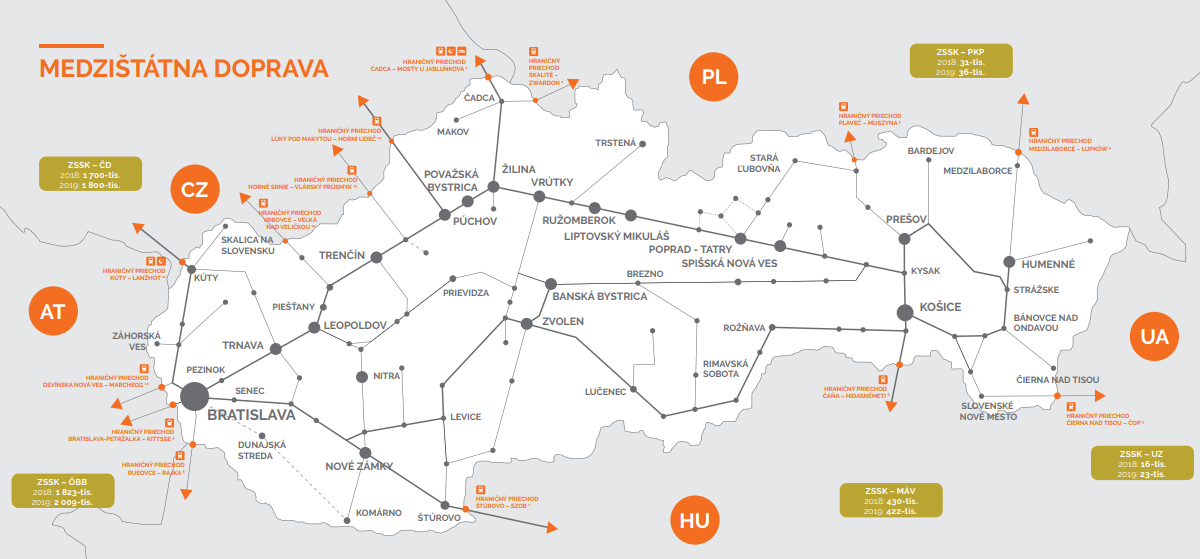 13
Železničná spoločnosť Slovensko
Kto sme
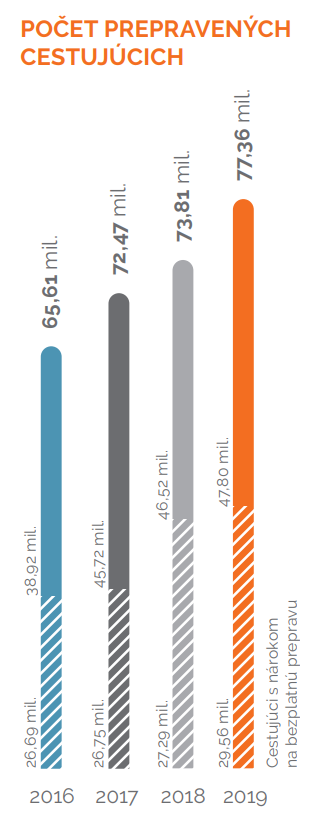 Aktuálne smerovanie spoločnosti
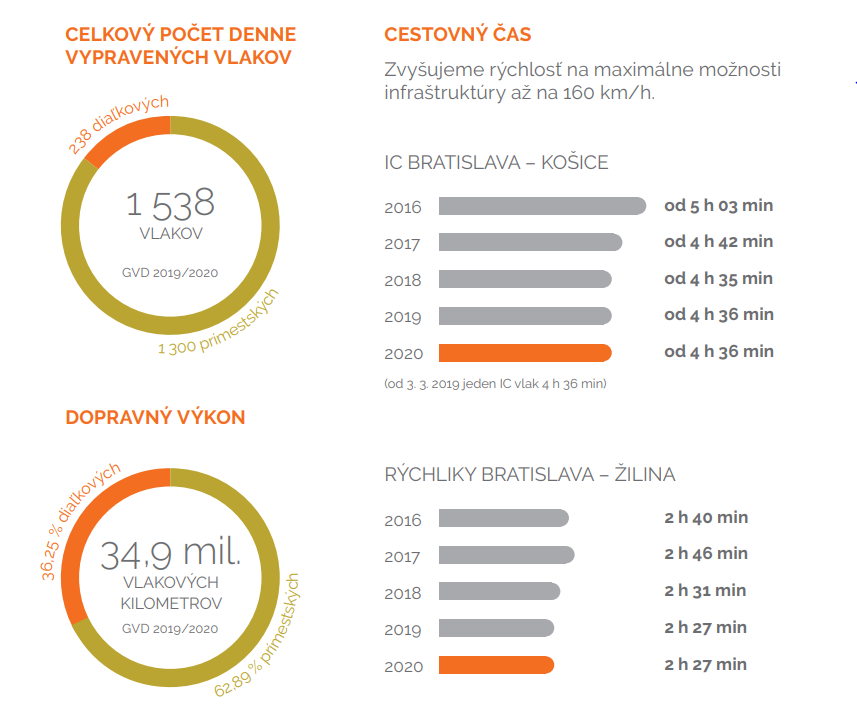 14
Železničná spoločnosť Slovensko
Kto sme
Meškanie vlakov
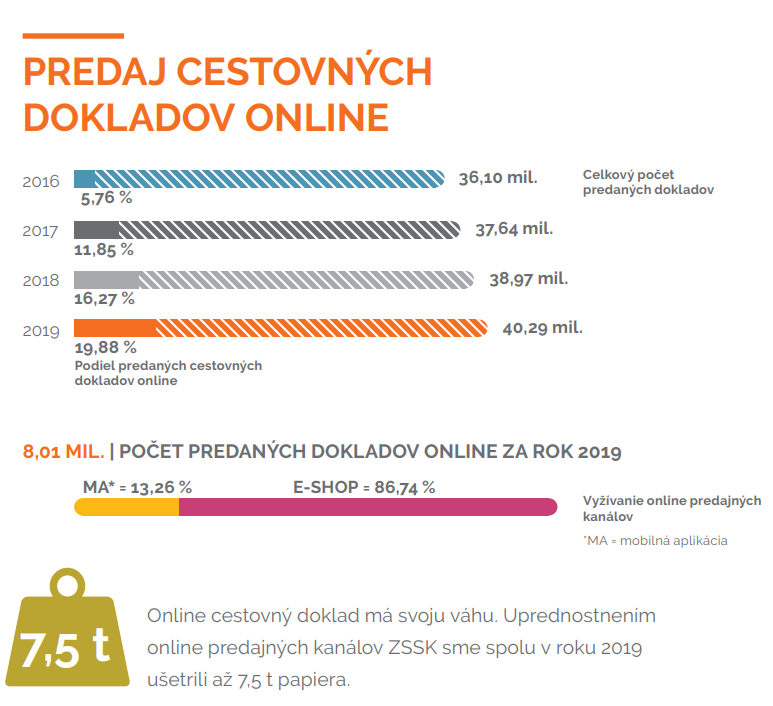 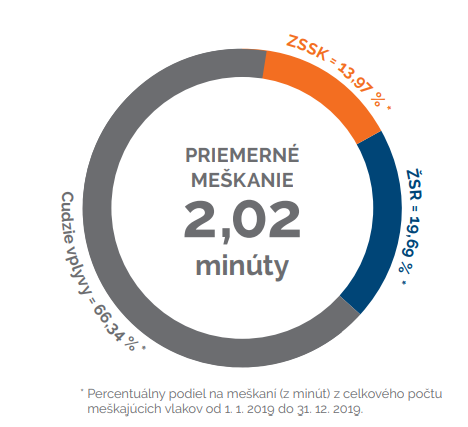 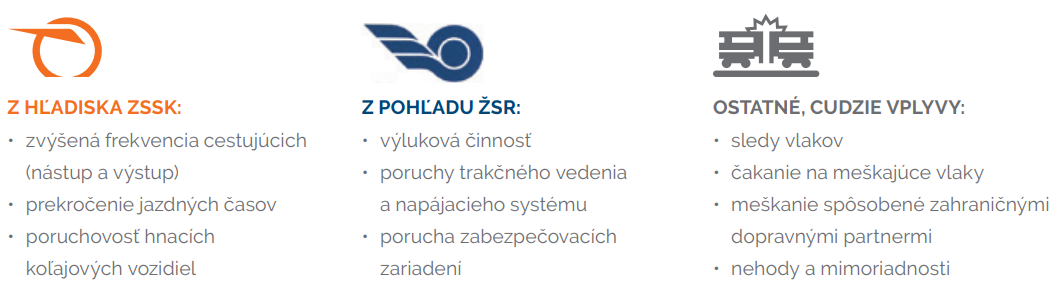 15
Železničná spoločnosť Slovensko
Kto sme
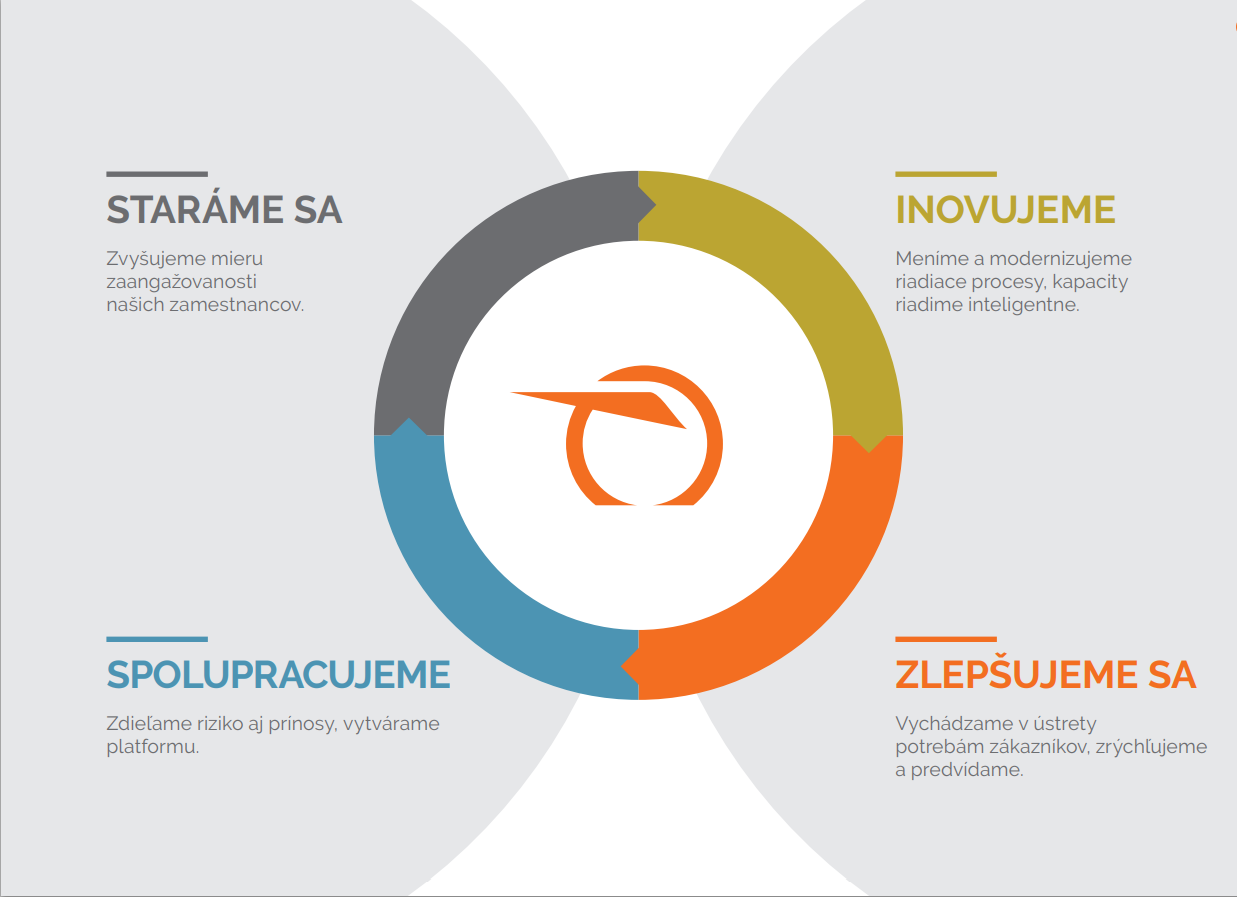 Stratégia spoločnosti
16
Železničná spoločnosť Slovensko
Dlhodobá vízia spoločnosti
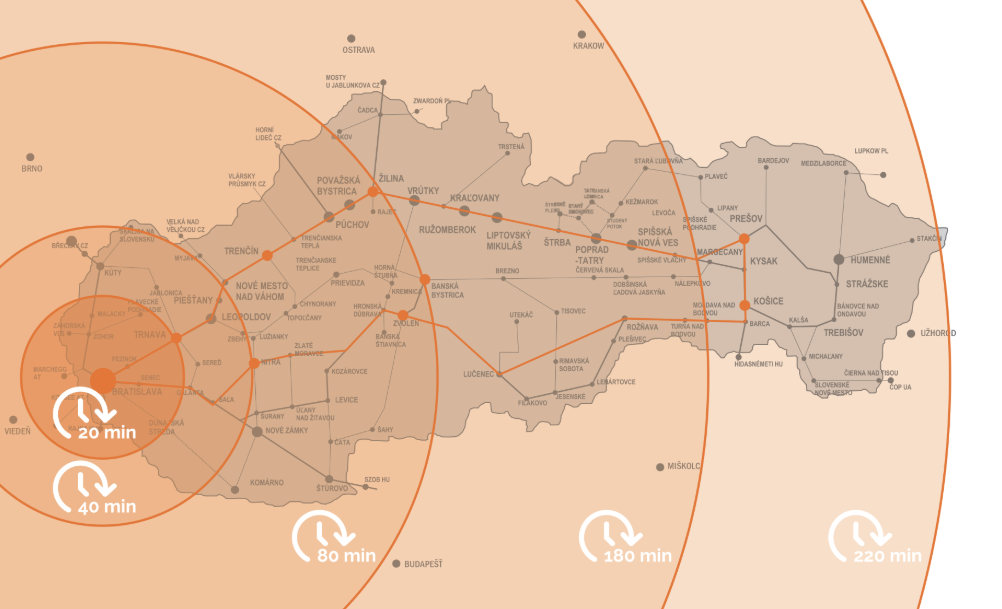 17
Železničná spoločnosť Slovensko
Trvalo udržateľná ekologická mobilita územia SR
Je dôležité hovoriť o mobilite na Slovensku
Narastá počet osobných automobilov na obyvateľa 
		rok 2005: 243 automobilov / 1 000 obyvateľov 
	rok 2016: 375 automobilov / 1 000 obyvateľov

Klesá priemerná obsadenosť automobilov 
	rok 2005: 4 osoby / automobil
	rok 2016: 2 osoby / automobil
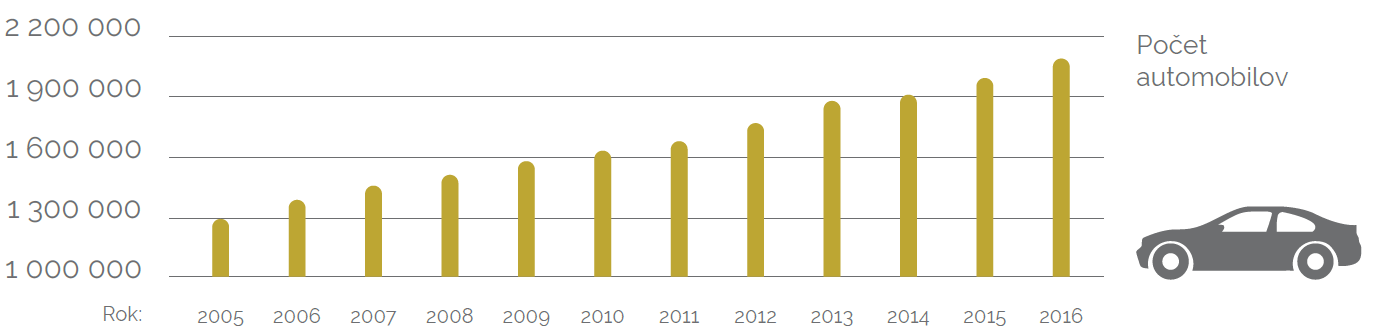 19
Trvalo udržateľná ekologická mobilita územia SR
Je dôležité hovoriť o mobilite na Slovensku
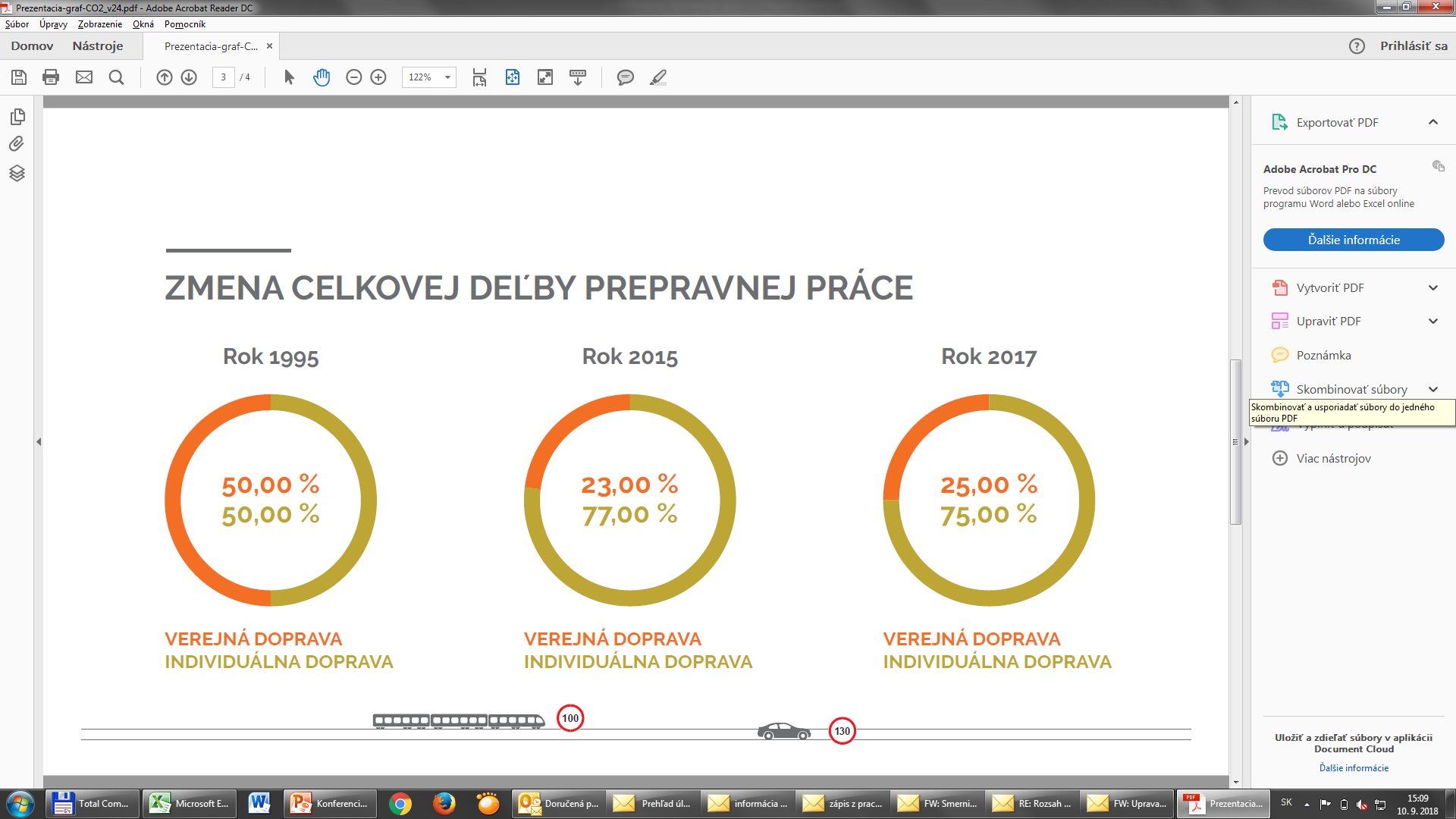 20
Trvalo udržateľná ekologická mobilita územia SR
Je dôležité posúdiť vplyv na životné prostredie
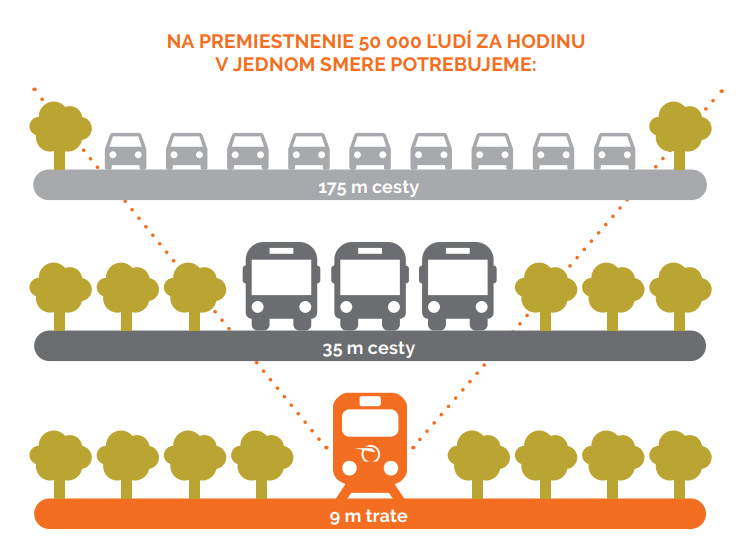 21
Trvalo udržateľná ekologická mobilita územia SR
Je dôležité posúdiť vplyv na životné prostredie
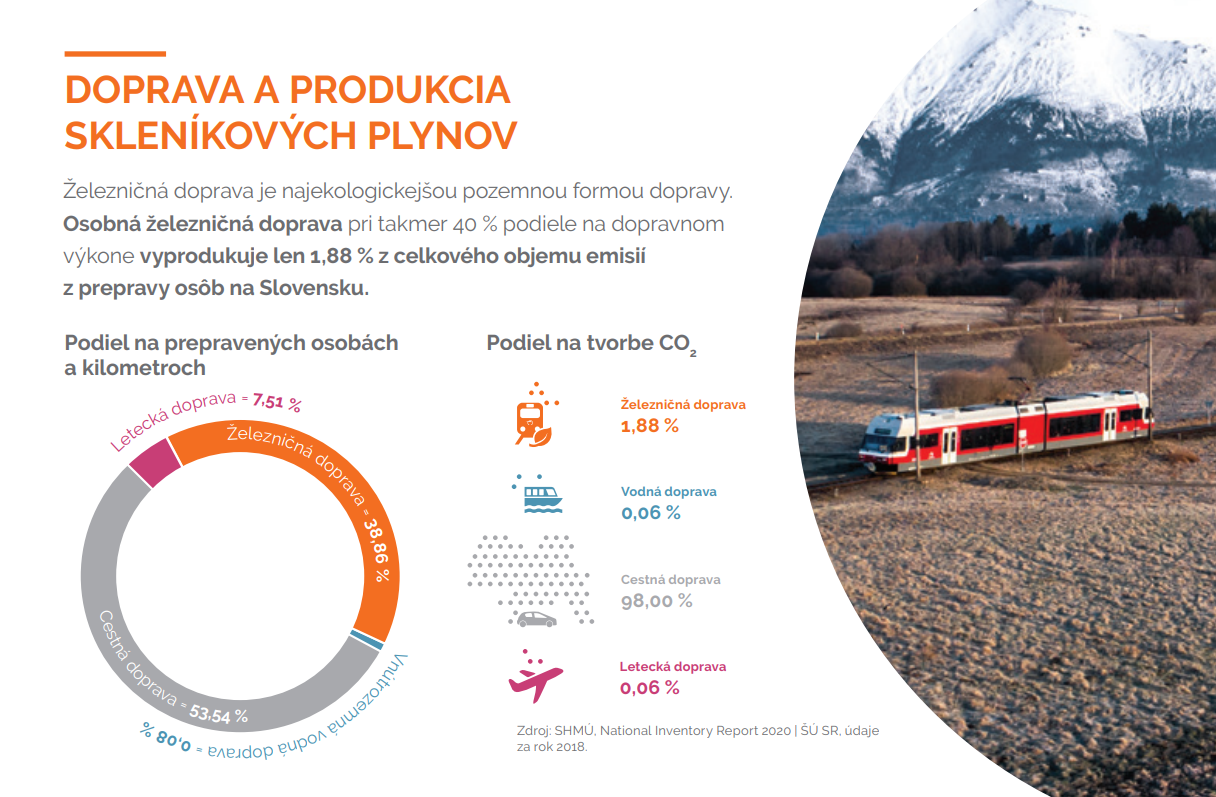 22
Trvalo udržateľná ekologická mobilita územia SR
Je dôležité posúdiť vplyv na životné prostredie
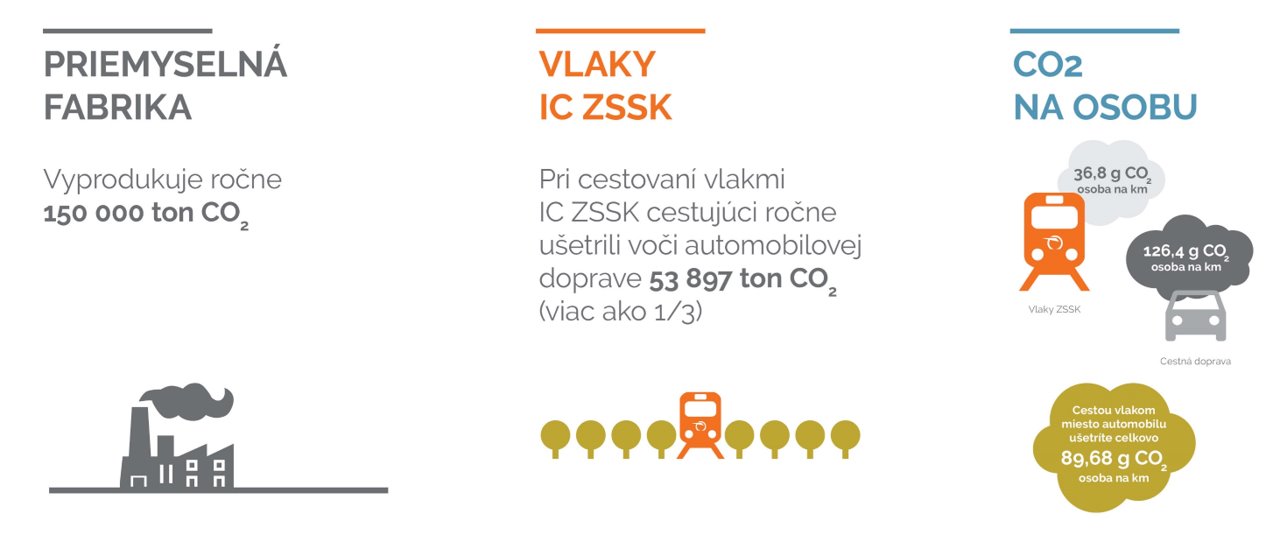 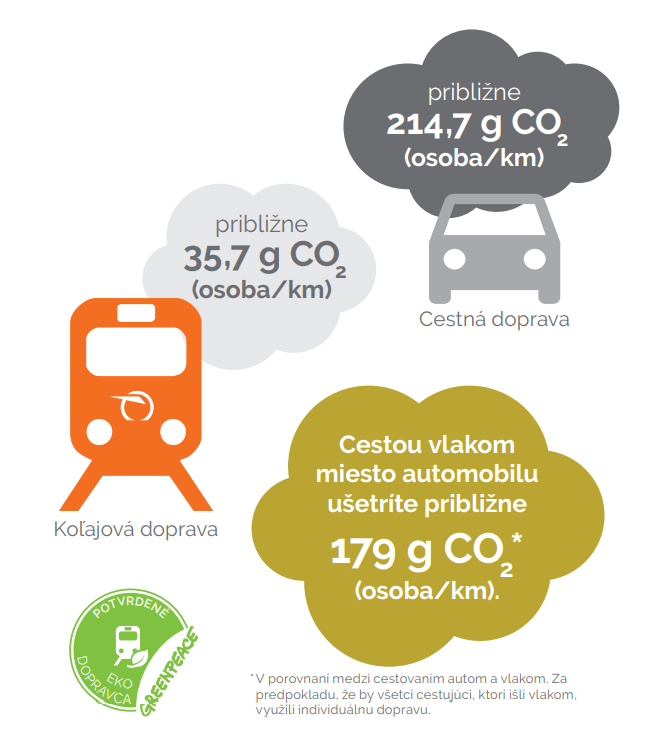 23
Trvalo udržateľná ekologická mobilita územia SR
Chránime našich cestujúcich
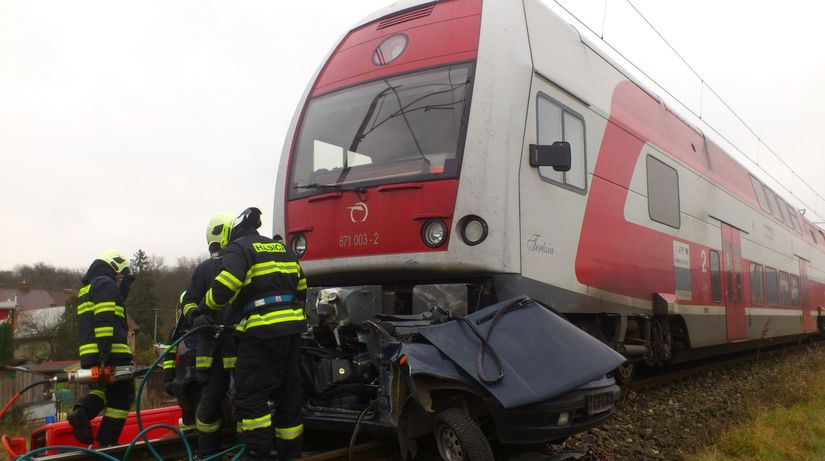 Bezpečnosť, rýchlosť a komfort železničnej dopravy na Slovensku každý rok stúpa.
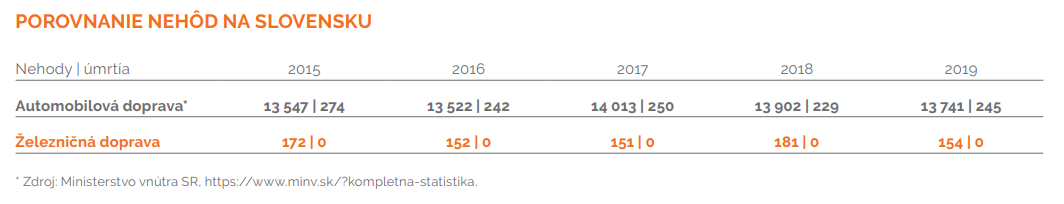 24
Železničná spoločnosť Slovensko
TEŠÍME SA NA TEBA!